Анна Иовина
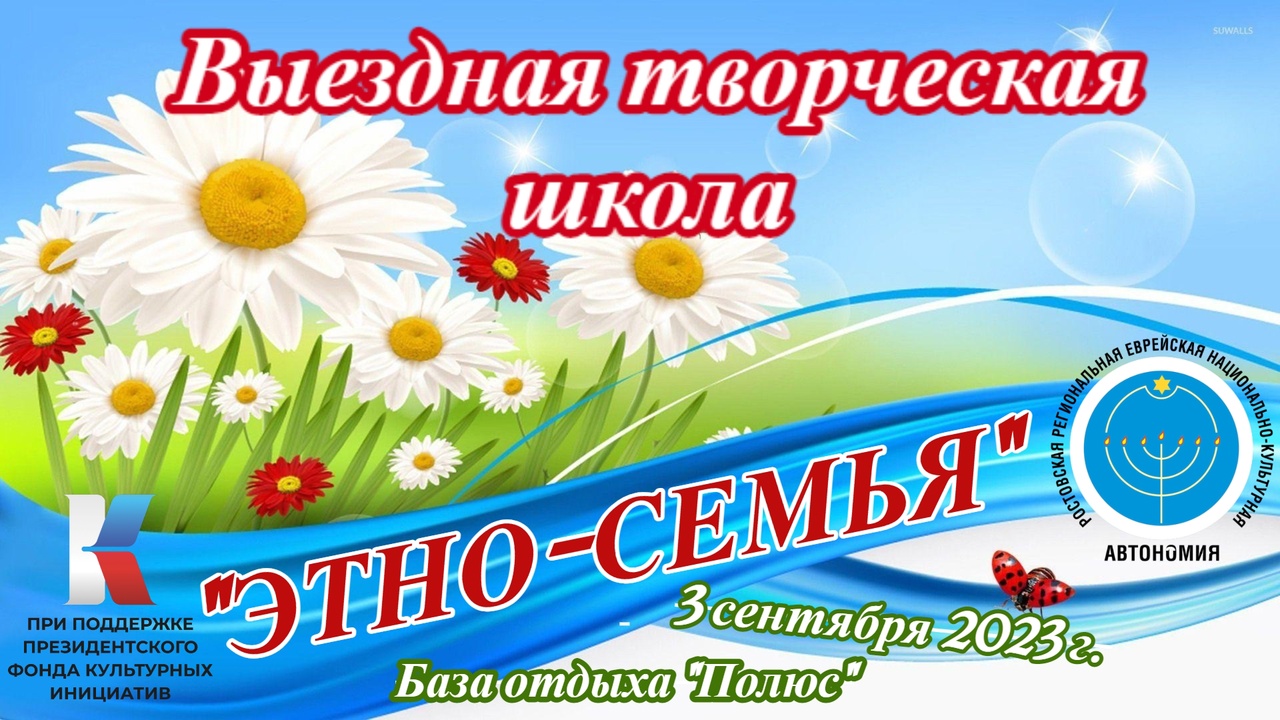 Выездная творческая школа "ЭТНО-СЕМЬЯ»
В работе школы приняли участие 100 человек - это дети и подростки от 7 до 18 лет, представляющие народное творчество разных национальных культур и этнических групп
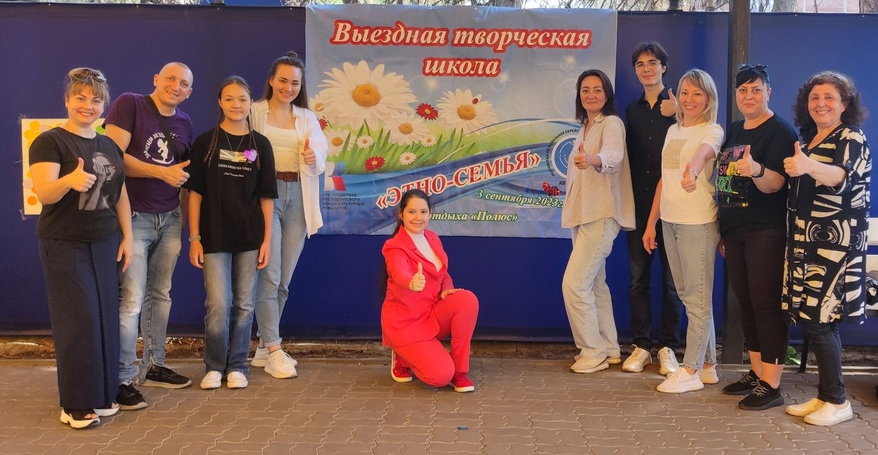 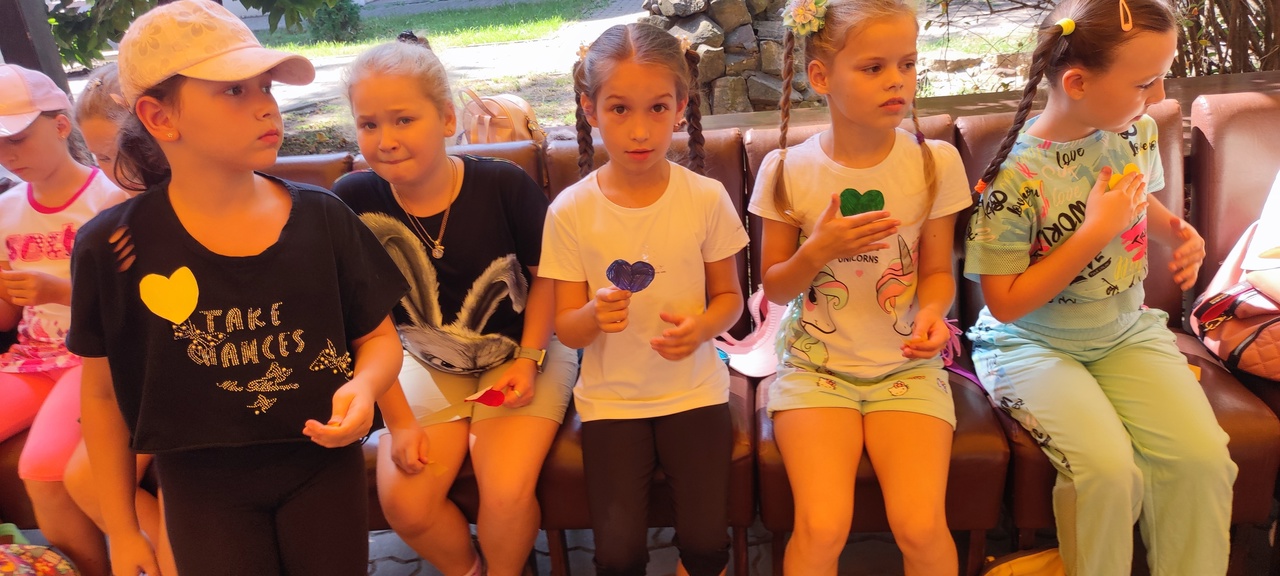 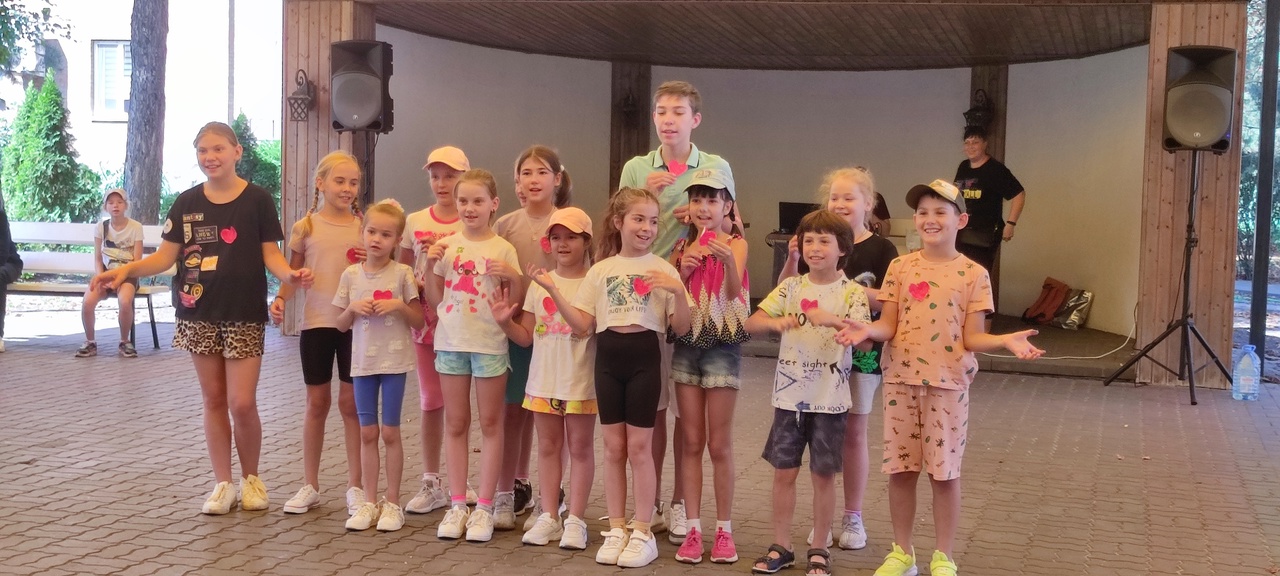 Участники познакомились, презентовали себя, поработали в командах, выполняя задание на активную коммуникацию и взаимодействие
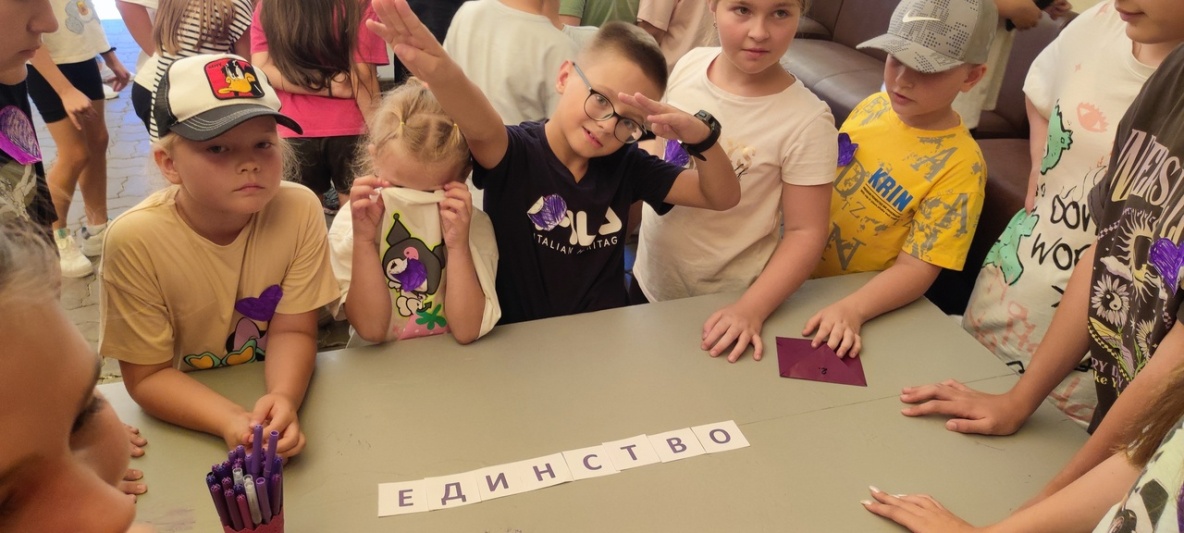 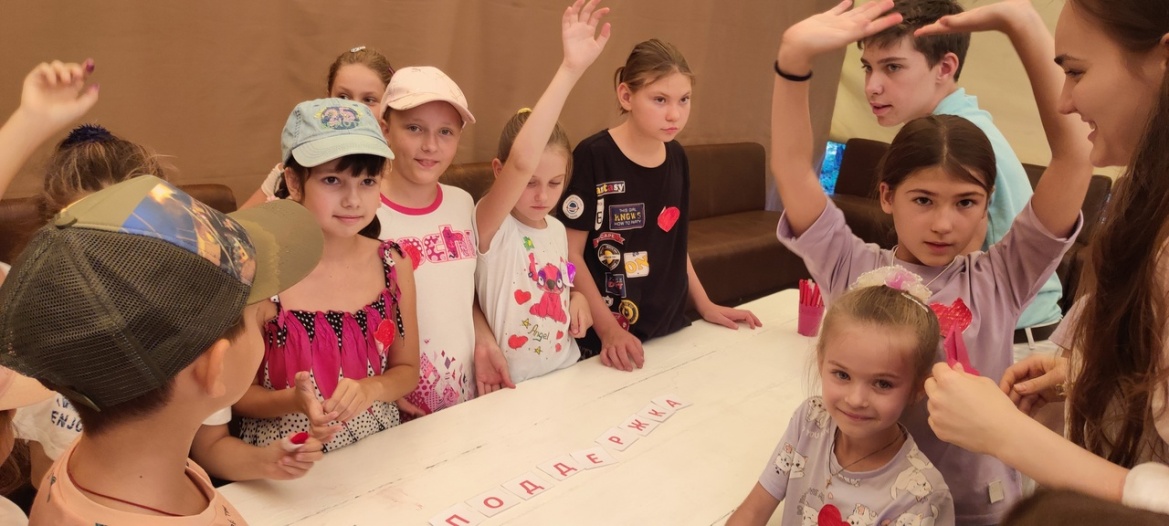 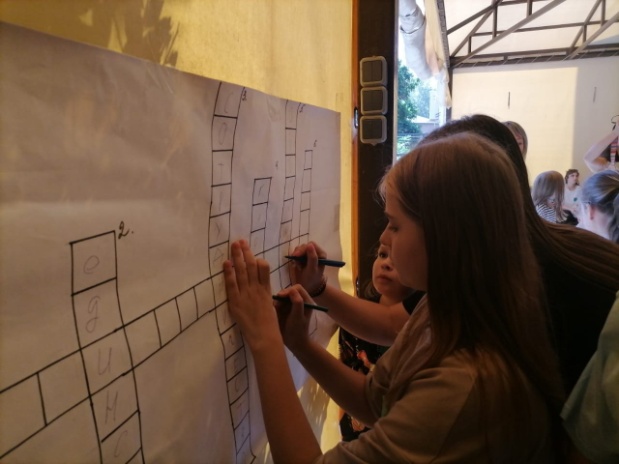 сложили слова и разгадали кроссворд
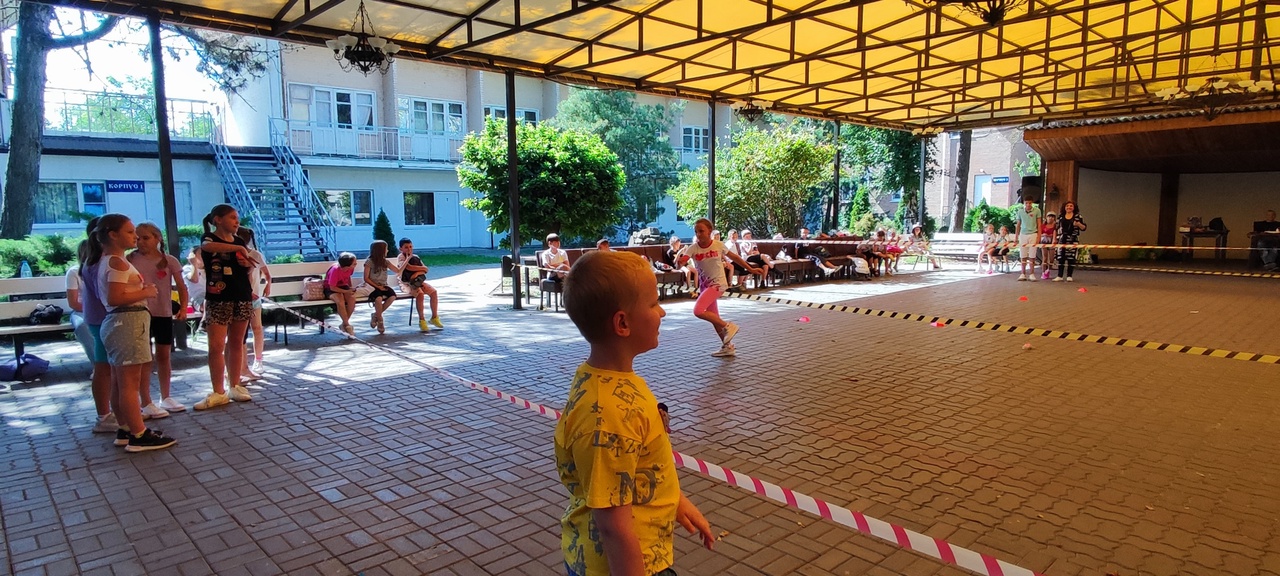 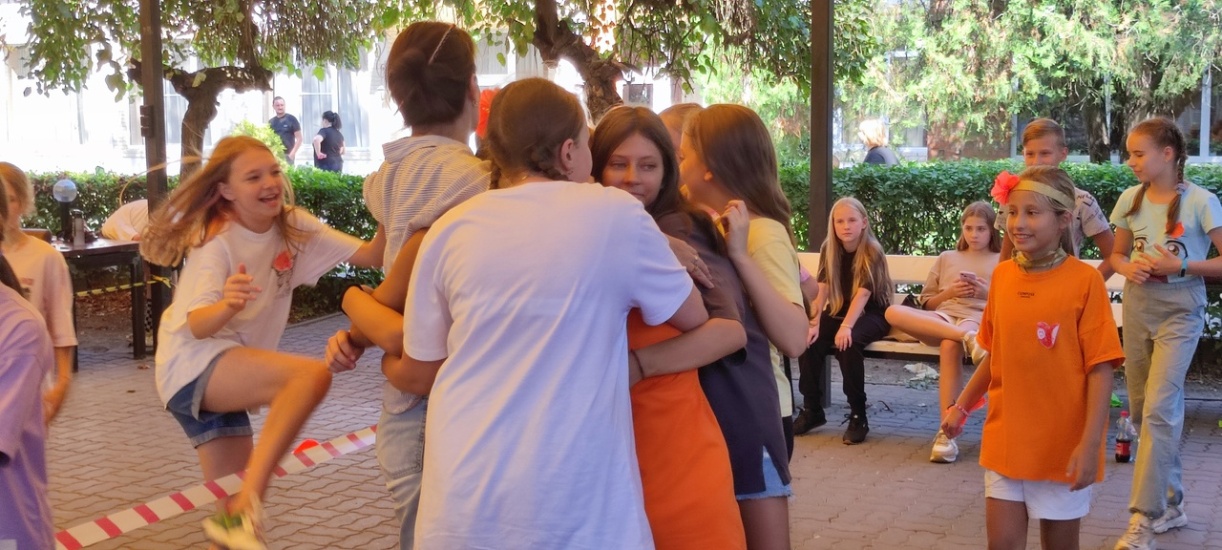 приняли участие в спортивной эстафете,
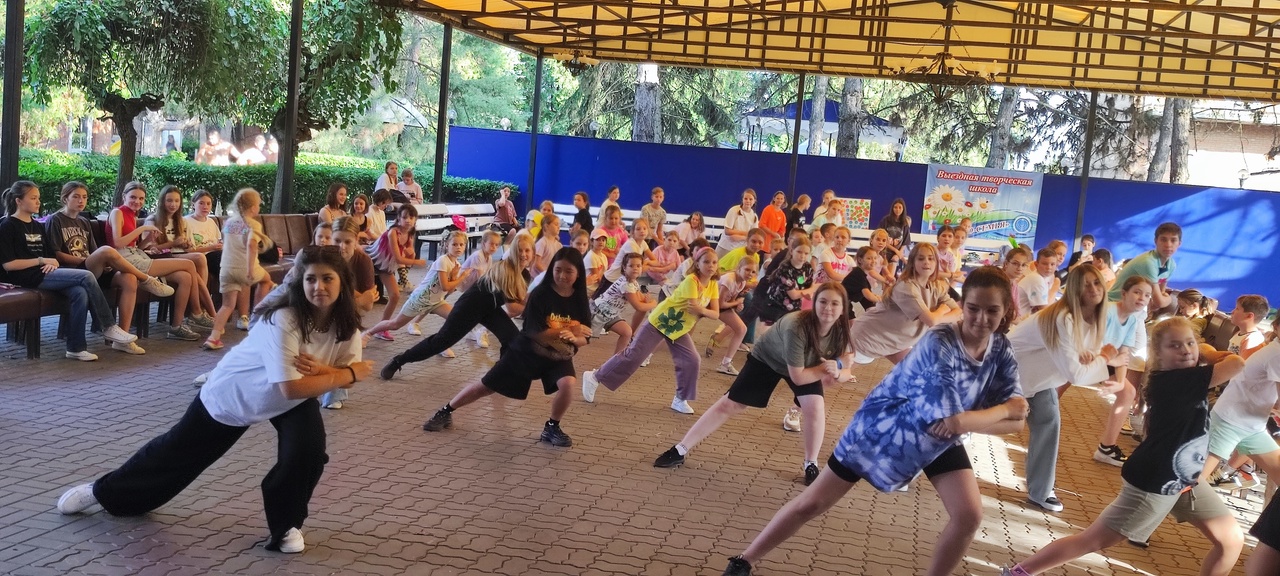 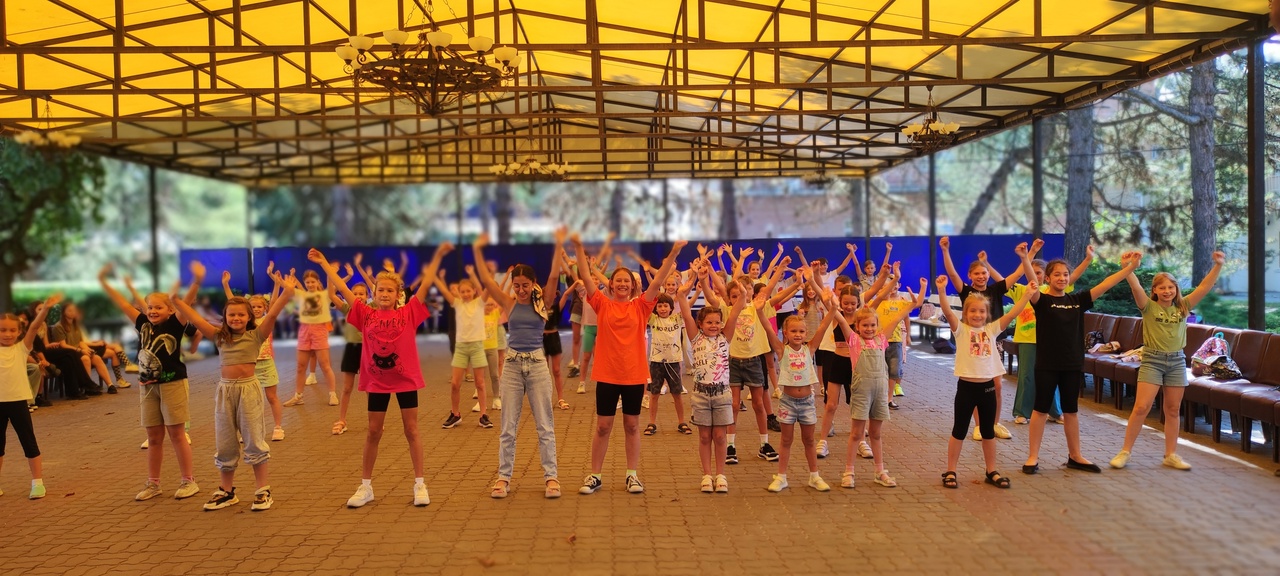 станцевали флеш-моб
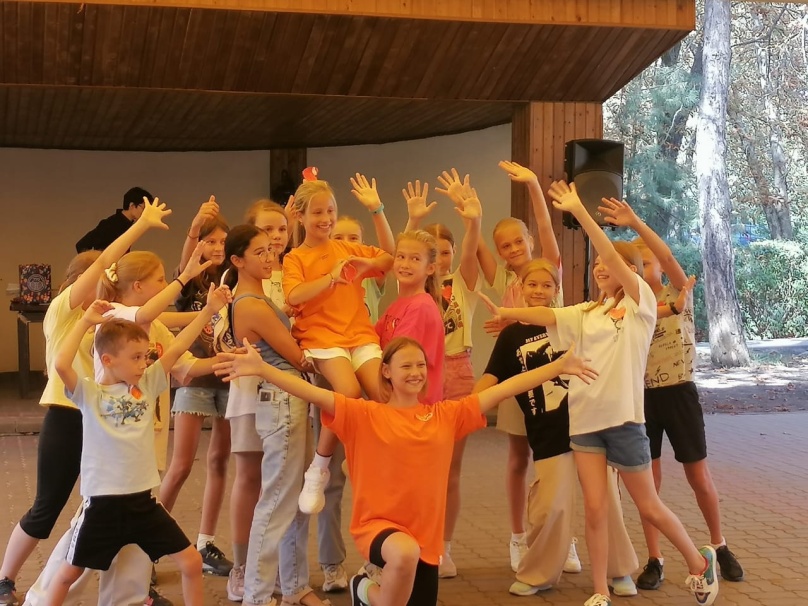 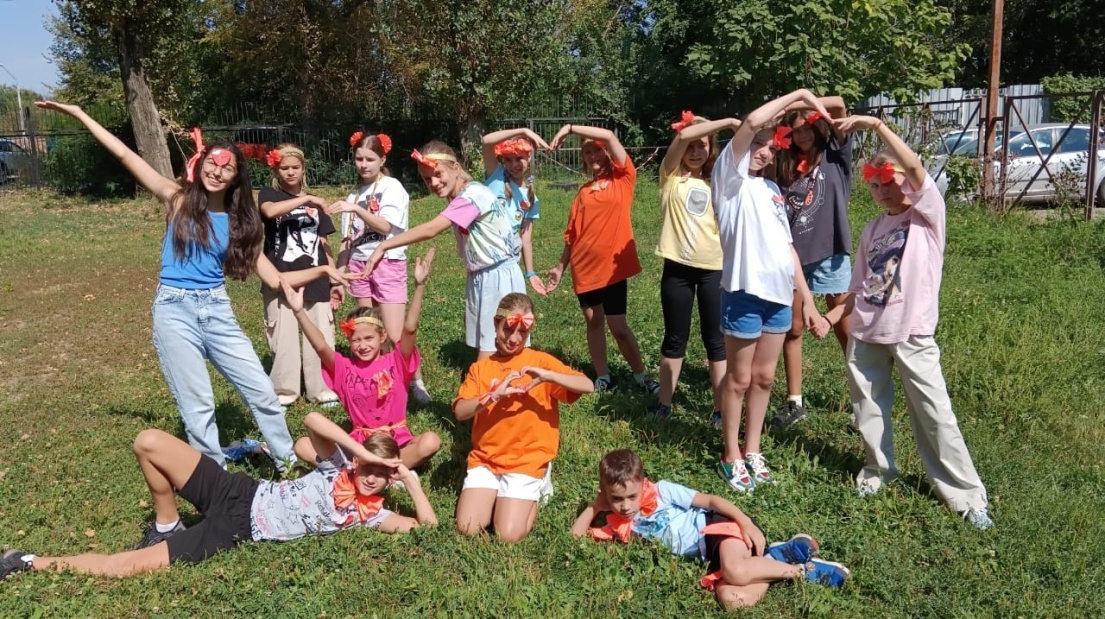 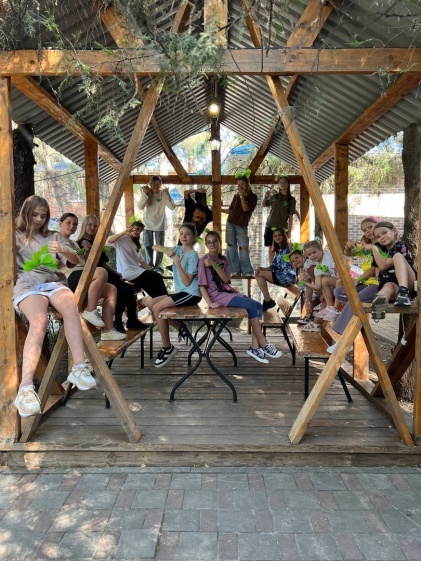 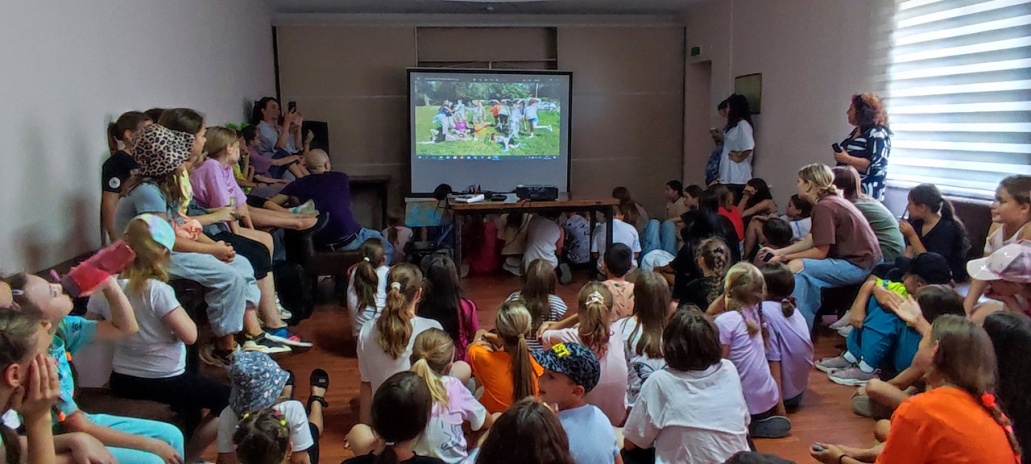 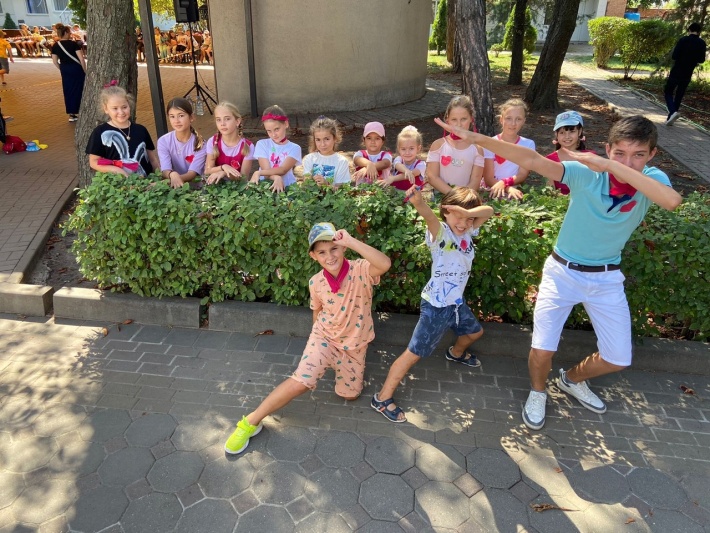 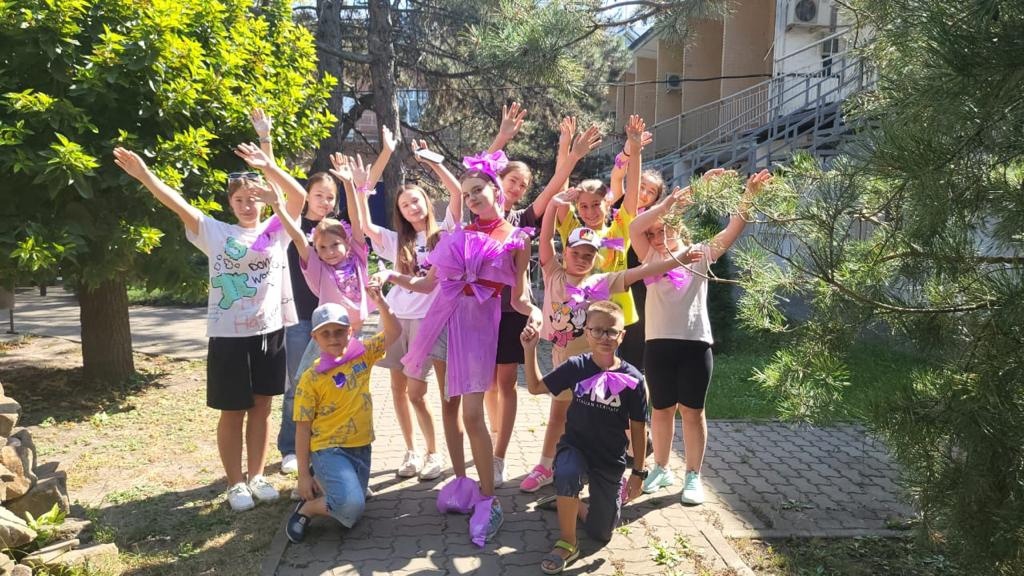 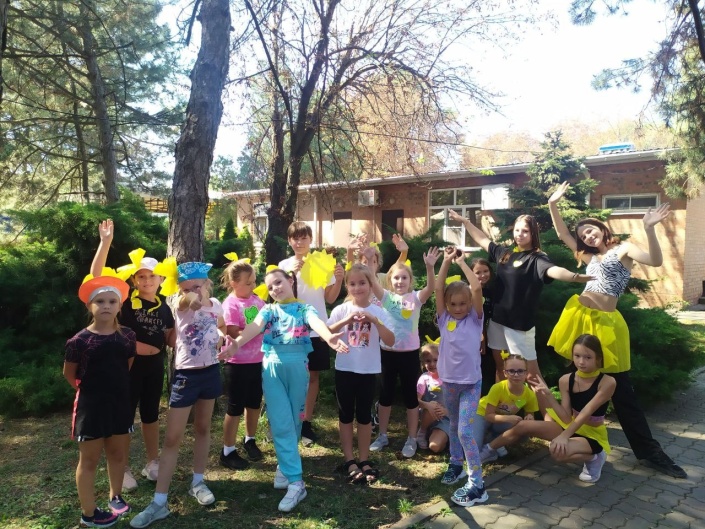 Уникальные, креативные фотографии команд "Наш цвет"
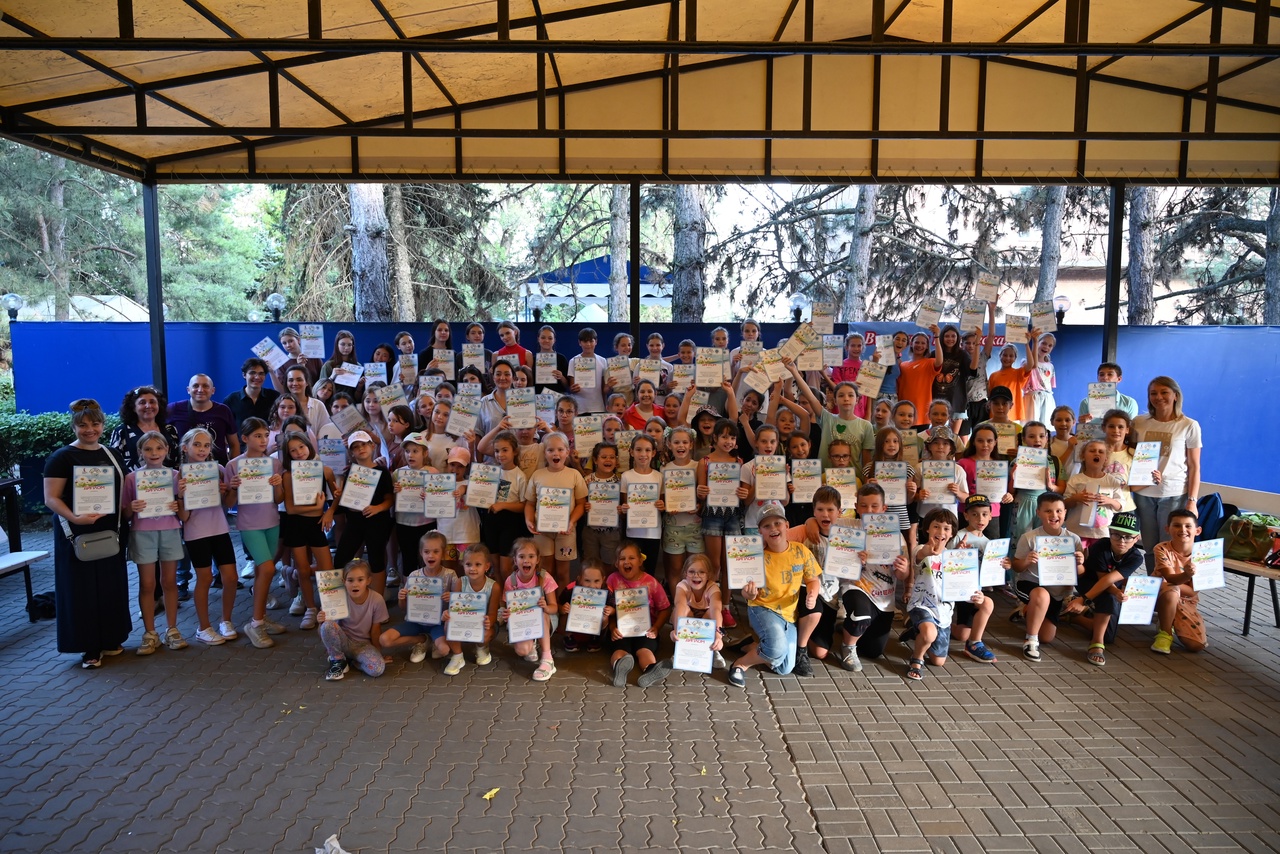 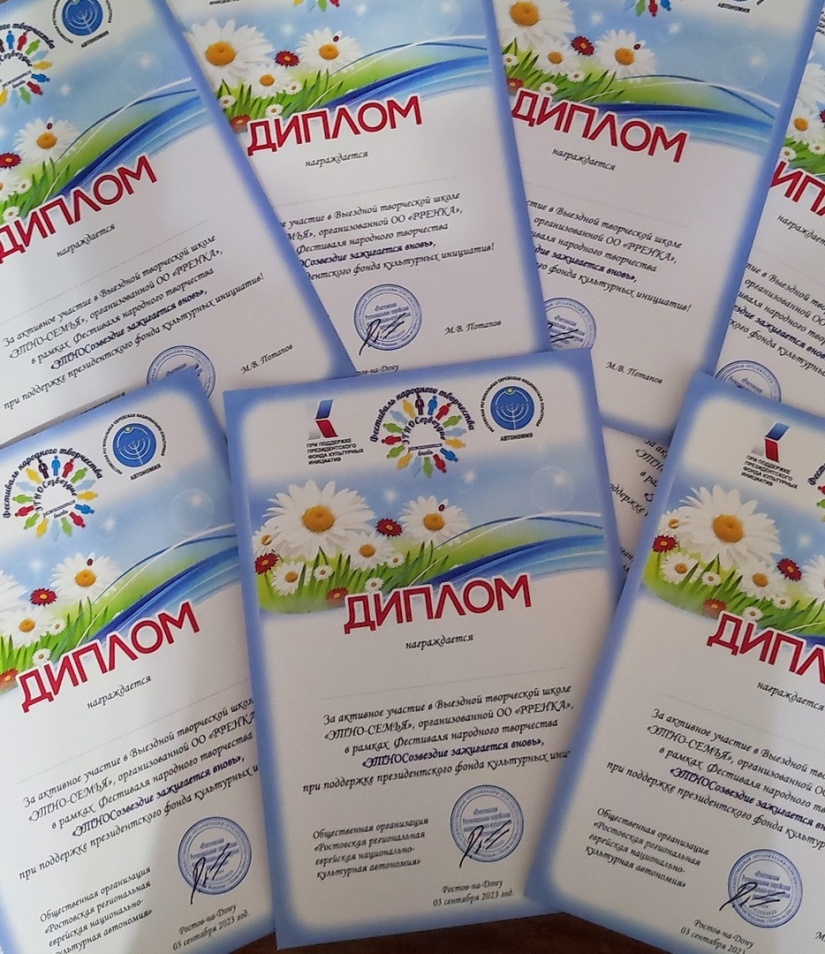 получили фирменные дипломы с логотипом фестиваля и сладкие подарки
В завершении мероприятия ребята объединились в одном общем круге доверия и единения